The Amazing Adventures Of Liam
Authors : Hugo and Afiya
To start your adventure click this link. 

Start
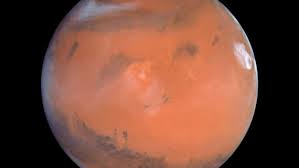 Bang!  Suddenly the rocket had been hit by something, Liam needed to evacuate the rocket or else he would be blown up in his own ship. He tried to launch the escape pod, but it was jammed. He could smell fire, he and his spaceship were heading to planet Mars. He didn’t know what to do, so he held on to a pole. Violently, the spaceship shuddered and vibrated. It felt like minutes or even hours before it stopped. He was probably already too far away from Earth to call on his intercom but he tried, “Hello, can anyone hear me?” There was no answer. He sat down; he knew he was going to die. How was he ever going to survive? He looked out the porthole and all he saw was a red, misty surface. He dared to step outside as his oxygen was low so he swapped his tank for another one and stepped outside. When he stepped outside he felt as if a machine had just stretched him, the feeling was peculiar. Also it was very weird because he was floating everywhere. Plus on Earth people walk, but out in space they float. So he had to jump wherever he went. There were three path ways. Which way should he go, the left path, the centre path, or the right path?
Did he choose the left path, centre path or the right path?  

Left                                                 Straight Ahead                      Right
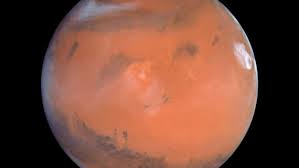 Chapter 2 The CrossingLiam walked along the right path. The path of grey dust started to climb steeply and he began to feel tired and sweaty.   Wearily, he went on until he reached  the top of the mountain and he gasped for breath.  In front of him the edge of the cliff dropped away deeply into a river of lava. He saw a creepy wooden bridge and headed towards it.  Looking at the lava, he started to shake with fear. If he fell he would burn and die. But bravely he conquered his fear and went on. The bridge creaked and cracked as he carefully put his heavy boot on it. Minutes seemed like hours as he gingerly put one foot after the other on the bridge.Suddenly the bridge started to shake. As he stood on it, little pieces fell off into the boiling lava below. Without warning a piece of the bridge snapped behind him and the whole bridge collapsed, sending Liam crashing into the opposite cliff wall. He hung on for dear life, holding his breath.  Slowly he began to clamber up the bridge, making his way to icy top of the mountain.  Finally he reached the peak of the mountain and sat down to catch his breath and have a rest.  He looked ahead and in the distance a red desert stretched out as far as his eye could see.  As he looked down something was sticking out of the soil, it looked like a bone.  Liam kicked the soil away to reveal a large curved bone.  Suddenly he heard a loud, terrifying roar and an elephantine, grey shadow fell over him.He needed to get away, and quickly. In front of him  three tunnels appeared in the rock face .A circular tunnel, a square tunnel and a triangular tunnel.   Without stopping to think, Liam jumped into the nearest tunnel. But which one did he choose?Circular                                     square                                triangular
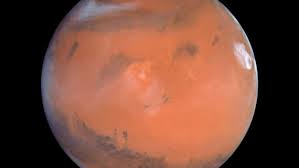 Chapter 2 the Crossing The  path straight ahead led to a mysterious cave. Inside the cave deep craters were filled with strange coloured bugs like spiders but with long tails. Liam carried on through the cave but as he walked he felt a sinking feeling. When he looked down he saw his feet disappearing in to wet, orange sand... He slipped on the sand and shouted ahhhhhhhhhh!!!! He threw the rope up and it hit a tree. He climbed up and jumped down because his hands slipped. He carried on walking he was angry about slipping on the rope. He was always good at climbing, what was going on he thought?  He saw three tunnels ways which were triangular shaped, square shaped and a circular shaped tunnel. Which one did he chose?. Triangular                     square                       circular
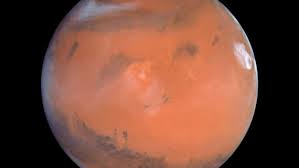 The crossing of the frozen lake As Liam was walking on the left path, he saw a vast, ice cold frozen lake that was very slippery. When he tried to walk on it he just fell over and failed, so he tried to be cunning and he tried to go on the side of the lake. But he just kept tripping so he tried one more time; he put some sticks on the bottom of his space boots and attached  them to the soles. Then he tried again, finally he kept his balance and he managed to skate across. It was like he was flying across; it was such a good feeling to succeed at last. Finally he was going to make it, CRASH! A frigorific, pearly stream of water shot out of the ice. Oh no Liam thought to himself. He should have chosen a different path, another way. But, he was going to be brave and resilient and he was going to carry on. He had to go under all of the giant beams of the slippery cold water and ice. It was too hard to dodge so he ran straight and he leapt and fell flat on the ground. When he stood up he saw three tunnels. One was a circular, one was square and one was triangular. Which one did he choose?  Triangular                     square                       circular
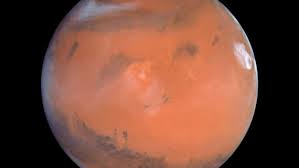 Chapter 3 Taken PrisonerHe chose the triangular tunnel. As he walked along the tunnel he felt damp, wet and it smelt vile. The floor was squishy, because of the damp, wet leaves on the floor.  Suddenly he proceeded to float because of the atmosphere and where he was. He saw when a mad astronaut running wild. Liam thought that the astronaut was going to kill him. The astronaut had seen Liam, he looked angry. He took out his space gun  and prepared to shoot. Finally he shot Liam, who stopped floating. BANG Liam fell to the floor. The mad astronaut started to chase Liam. Liam was running and running for his life. The mad astronaut was catching up to Liam. In front of him Liam saw a cave, opening up in the red rock.  He threw himself into the opening, his heart was thumping in his chest.  Scared, terrified, worried, Liam held his breath and hoped the astronaut had not seen where he went. Had Liam lost him? Minutes passed and no-one came.  Liam breathed a sigh of relief. He looked around inside of the cave and saw three staircases. A grass staircase, a stone staircase and an ice staircase. Which one did he choose?.Grass                         Ice                               Stone
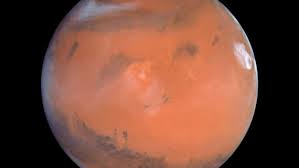 Chapter 3 Taken prisoner    CYBORG:Liam walked into the square tunnel. It felt so rocky and dusty. He trudged along and soon found himself in a cave.  He felt so sleepy, but he didn’t lie down because he had a mission. Before he got to the end of the cave he saw some figures which looked like some humans. “But they couldn’t be” Liam thought to himself “They don’t have helmets on! How can they breathe?” Liam said “Hello” in a loud voice.  The figures turned around they were cyborgs! Easily they stuffed him in a sack and carried him to their lair and put him in jail. They started talking their secret language “Zoop zap zoing.” Which meant “When shall we prepare the fight to declare his freedom?” Liam didn’t know what they had planned for him. The next day they took him out of his boring, dirty cell and put him in a large, huge ring and he could see a large figure coming out of the darkness. It was a huge alien .A cyborg said in English “He has to knock this alien out to declare his freedom.” All the cyborgs cheered. The cyborg hit the gong and the alien charged at him. Liam jumped out of the way. Then the alien went head first into the gong. He was knocked out cold. The leader of the cyborgs said glumly “We have to let him go.” Liam headed for the door. Once he got outside he saw three staircases. One grass, one ice, and one stone Which did he choose? Grass                 Stone                                                Ice
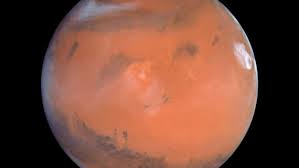 Taken prisonerLiam crawled through the repulsive and rotten tunnel. The circular tunnel was getting smaller every step. While he was crawling through the tunnel it was getting darker and darker.  CRASH!  He fell into a wide open space. I must be outside, he thought to himself. When he raised his head he saw a massive, white skeleton. He took out a shovel. The white bony skeleton swung its shovel full speed at his head. Liam tried to dodge it, but lost his footing and the hard metal shovel struck him on the back of his head.  Everything went hazy and then black.  Liam was unconscious.  Minutes passed until Liam opened his eyes groggily.  He looked around trying to focus.  He was in a large hall hewn out of rock.  In the corner the skeleton was digging a grave, preparing to bury Liam.  Liam knew he had to attack. Without thinking he sprinted at the skeleton in fury. He jumped on its head and hit him about a ten times.  He didn’t stop until the skeleton was down.He kicked the bony remains into the grave. When he looked up he saw three massive staircases. One was frosty and icy, one was covered in lush grass and one was a stubborn, stony one. Did he go up the icy stairs, the grassy stairs or the stony stairs? Grass                         Ice                              Stone
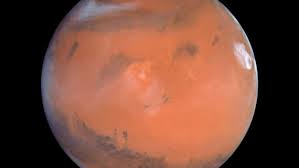 Chapter 4 Ending Staying on the red planet:He clambered up the soggy grass staircase and once he got to the top Liam could see a spaceship, but it was a long way down. Could this be his way off Mars? Urgently one step after another, he made his way down.  Suddenly the engines burst into life, roaring like Mufasa.  Liam realised the spaceship was counting down to take off. He started to run, shouting and waving frantically.  But it was too late.  As he reached the bottom  it soared into the air.  Liam was devastated, would he ever leave Mars, or would he die on this planet? Why not try to make another story of your own ?
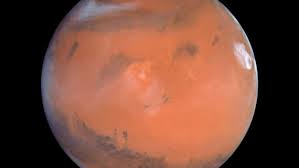 Chapter 4 the Ending Liam chose the ice staircase. He was 90% sure that was it was the path that would lead him home. He crossed his fingers and hoped that it was the right one. He timidly walked to the staircase... His feet slipped on cold wet steps and then the ice beneath his feet started to crack. Liam ran for his life! He started to get tired. What was he going to do?  He was going to die... he was extremely scared. His heart was beating as fast as a cheetah.  Liam said to himself “no I won’t die this way.” Suddenly crash, a giant icicle fell, knocking Liam to the floor. Pain shot through his back, was he fatally injured? He felt as if his ribs had shattered completely and he couldn’t feel his legs. He felt something warm and wet on his space suit. He reached behind and when he looked at his hand it was covered in deep red liquid.  Liam looked at the ice and saw it changing colour.  He was bleeding badly. The icicle, sharp as shark’s tooth, had pierced his heart. Liam knew his life was nearly over. He thought of his mum and dad and wished he could see them one last time. A gush of blood came out of his body, and Liam closed his eyes.  Darkness flooded his mind and death finally came.  Liam’s space adventure had ended in tragedy. Why not try to make another story of your own ?
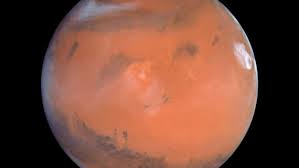 The portalLiam walked up the stony staircase, it was rocky and jagged. Every two or three metres there was a spike that looked like a termite mound. When he reached the end of the staircase he saw a statuesque, spiralling space tower that was bright silver and  went up higher than the red Martian clouds. Liam sighed. He thought that there must be a way to climb up to the top of this humongous tower. He remembered when he was little and he used to read adventure comics. So he started touching and pushing bricks and he hoped something would happen. After about an hour of pushing the side of the tower. Suddenly he hit a pressure pad and an archway opened up in the tower. Liam stood so still it looked as f he was a hundred year old statue. He took a cautious step inside, he thought it would stink of mouldy cheese or something nasty like that but it was actually quite a nice smell of fresh water, the kind of smell you find at the sea. He took one more step inside and “AARGH” he was lifted into the air faster than light, he tried to calm himself down but he couldn’t. After countless times of being hit by the side of the tower, he was flung straight down on the floor. Face down. He stood up and walked towards a large crucible which had a swirly layer inside it. Without thinking he jumped inside.He started feeling nauseous and then BAAM! He was back in the room where he started his mission.Well done, you’ve survived. Why not try to make another story of your own?